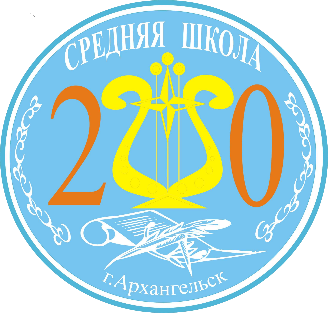 Из опыта работы МБОУ СШ № 20
в рамках проекта «САФУ – путь в профессию»
Лозиняк Юлия Сергеевна
Директор МБОУ СШ №20 г. Архангельска
direktor@schooltwenty.ru
Архангельск
2024
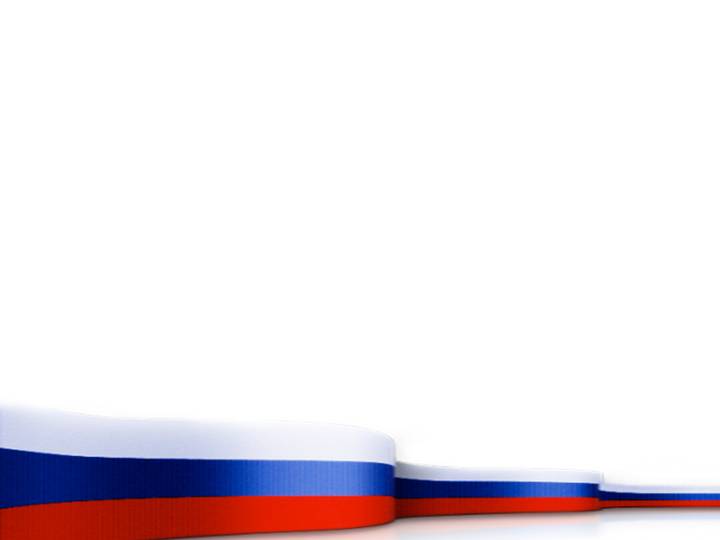 Вызовы современной школы
Проект «ВМЕСТЕ»
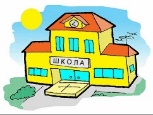 Центр экономики непрерывного образования Института прикладных экономических исследований: кадровый дефицит в 250 тысяч учителей [3]                                 = 10-11% кадрового состава учителей РФ
Международное исследование учительского корпуса по вопросам преподавания и обучения «Talis»: тенденция к снижению доли молодых учителей в РФ: (в возрасте до 25 лет сократилось с 4,7% до 3,9% и продолжает снижаться) [4]
Статистика приемной кампании в педагогические вузы: не менее 70 тысяч первокурсников. Однако трудоустройство выпускников                       по педагогическим специальностям менее 50%
Психолого-педагогический класс (сентябрь 2022 )
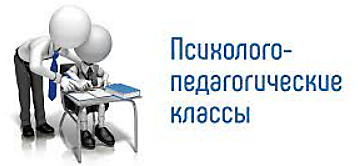 Потребность: организация качественной профориентационной работы в области психолого-педагогического образования учащихся.
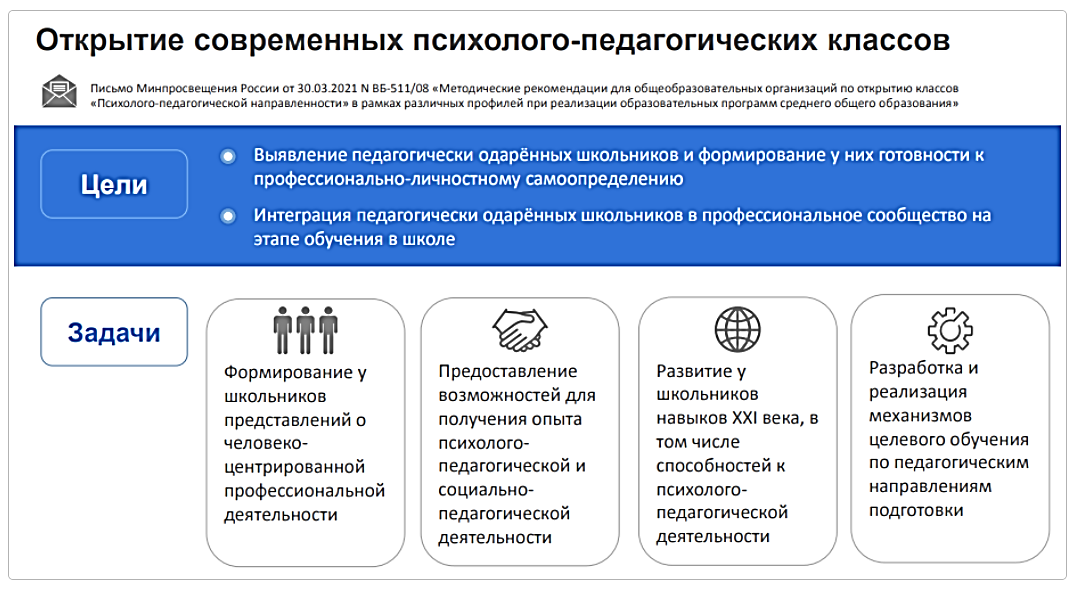 Сотрудничество с САФУ имени М.В. Ломоносова
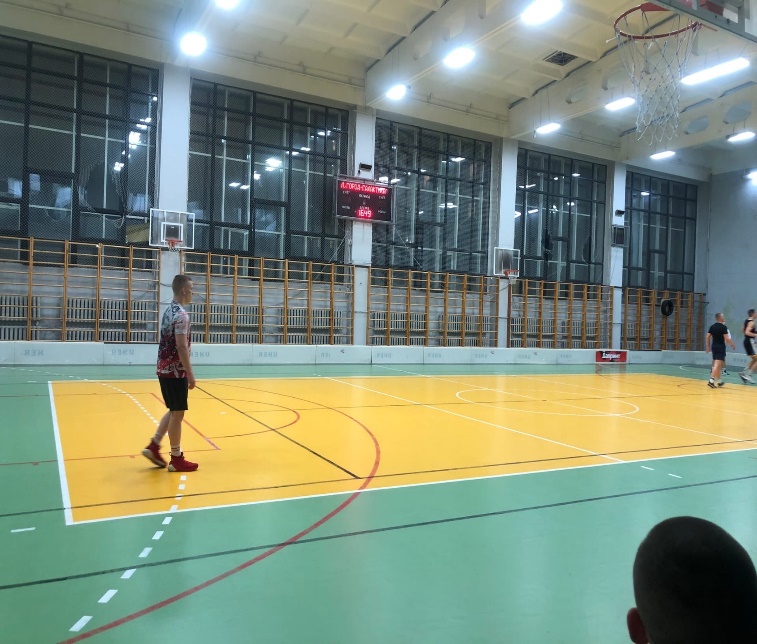 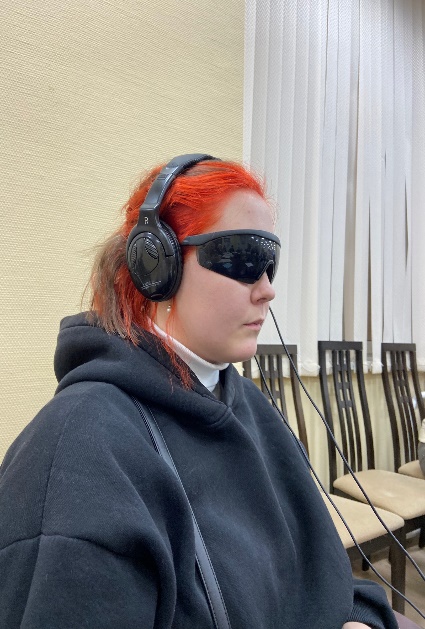 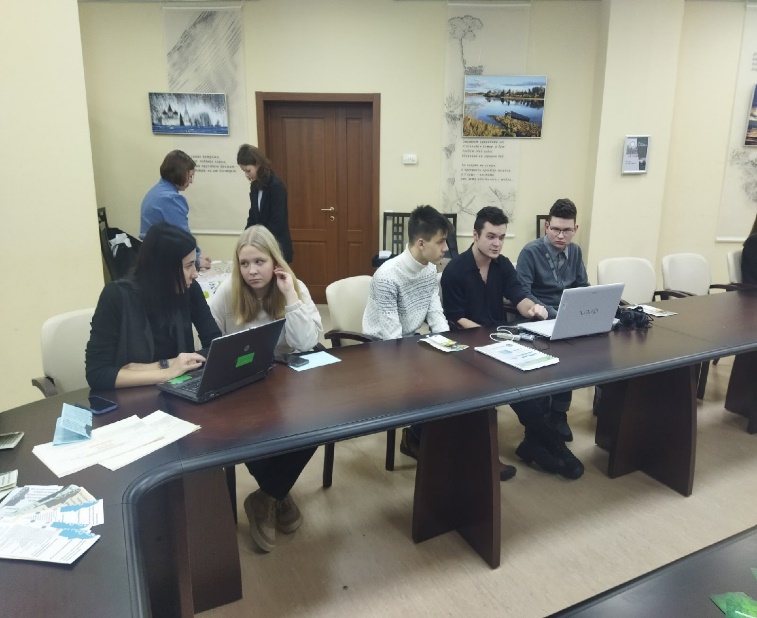 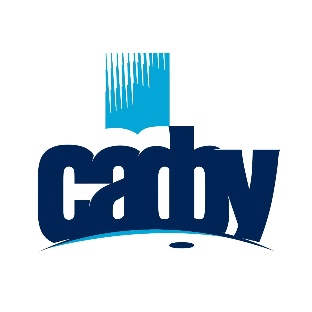 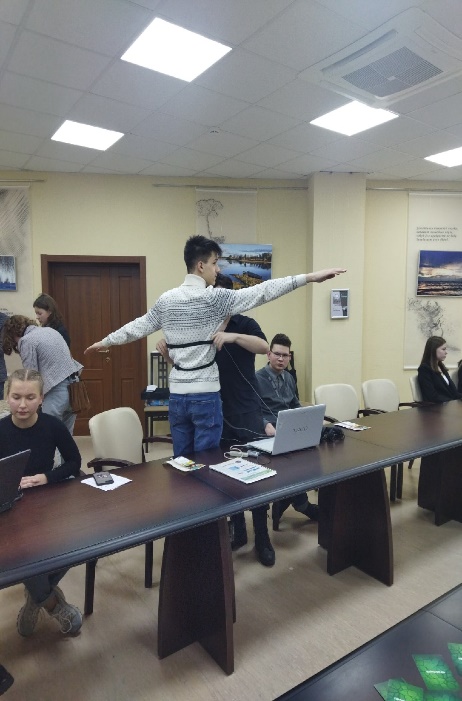 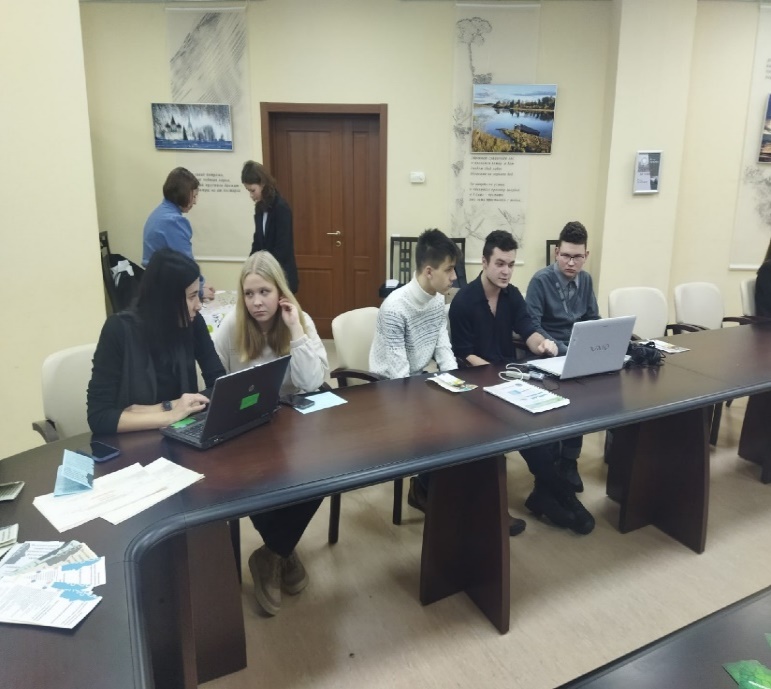 - День открытых дверей;
- «Студент на 1 день»;
- Экскурсии в аудитории университета, научную библиотеку;
- Профориентационные встречи;
- Интеллектуально-развлекательная игра «Homo didacticus»                                  для учащихся психолого-педагогических классов
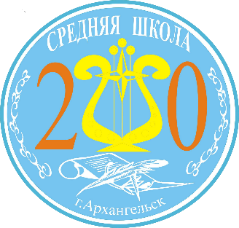 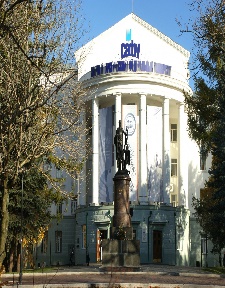 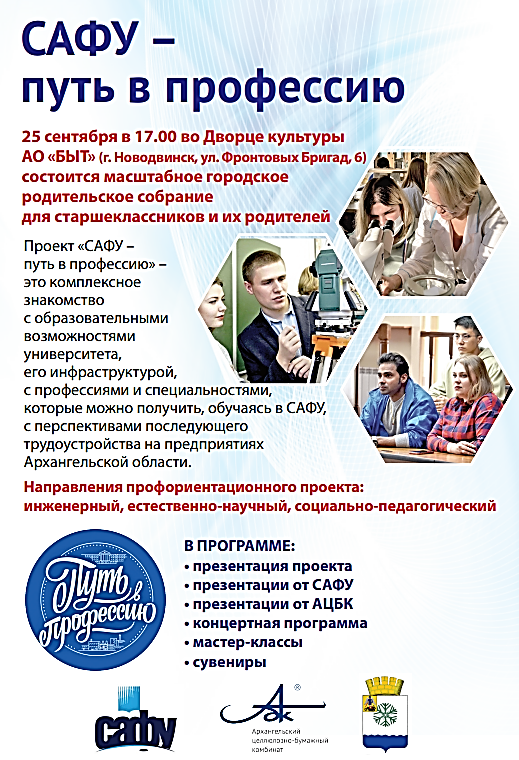 «САФУ – путь в профессию»
Цель: комплексное знакомство с образовательными возможностями Северного (Арктического) федерального университета, его инфраструктурой, с профессиями и специальностями, а также с перспективами дальнейшего трудоустройства в Архангельской области.
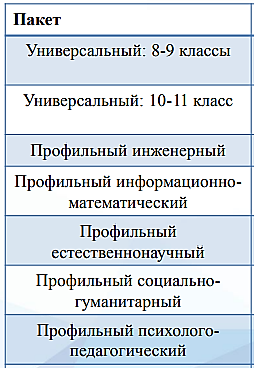 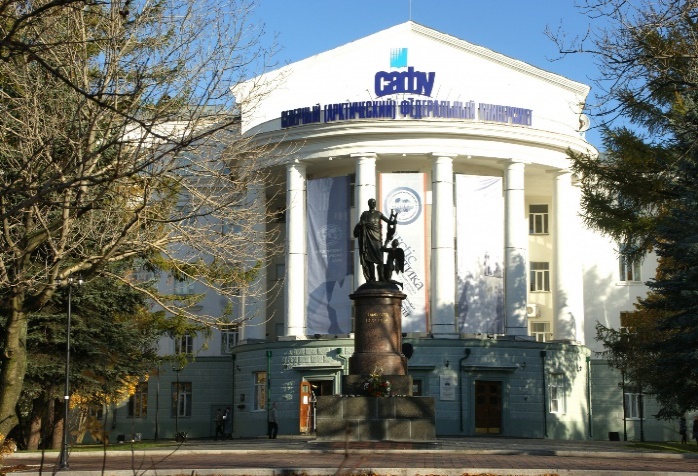 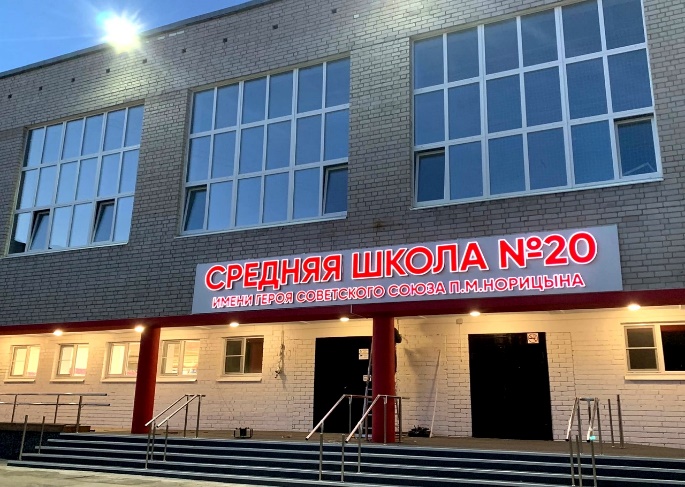 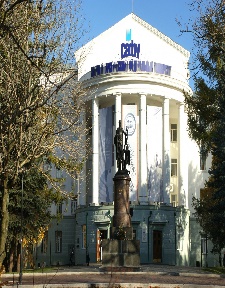 «САФУ – путь в профессию»
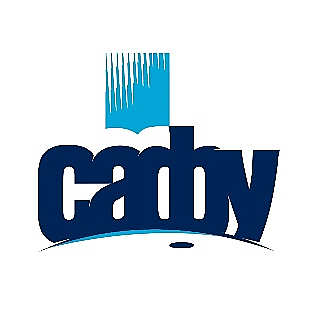 Локации:
Высшая школа педагогики, психологии и физической культуры
Интеллектуальный центр – научная библиотека САФУ
Высшая школа социально-гуманитарных наук и межкультурной коммуникации
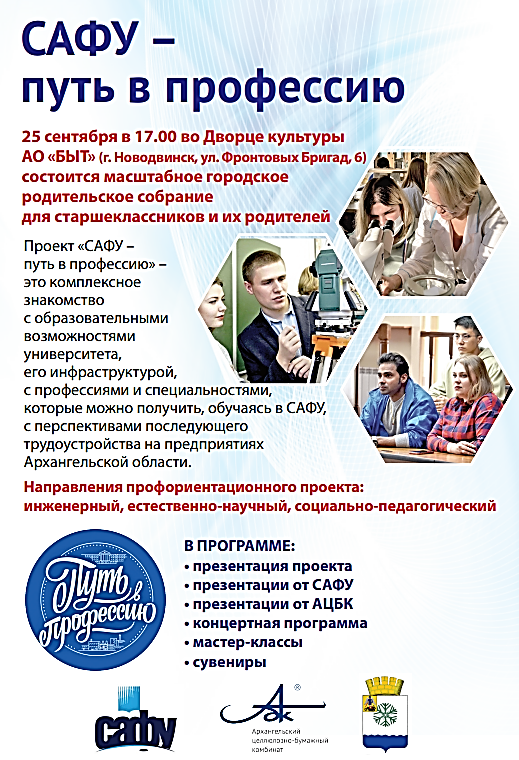 Мероприятия:
Коммуникативный нетворкинг: введение в специальность
Филологический квест «СпектРус»
Мастер-класс «Современный учитель иностранного языка: что это значит» 
Лекция-визуализация о направлениях подготовки 44.03.03
Экскурсия по музею занимательной математики
Презентация направления «Психология служебной деятельности»
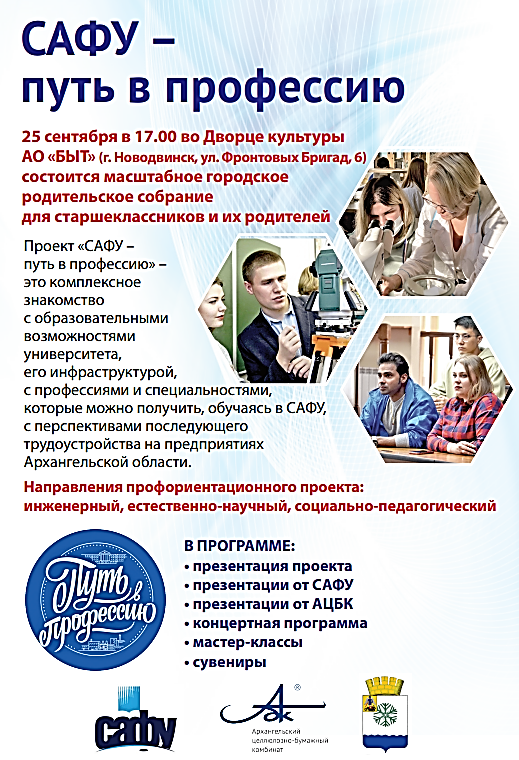 «САФУ – путь в профессию»
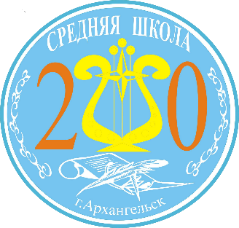 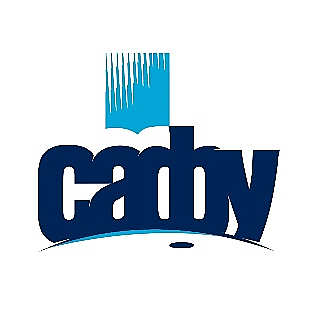 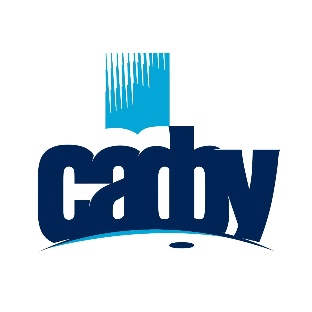 Интеллектуально-познавательная игра 
«Брейн-ринг для обучающихся - участников 
городского профориентационнного проекта 
«САФУ – путь в профессию»
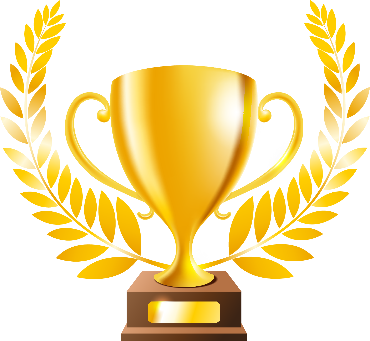 Тематика: Северный (Арктический) Федеральный университет, его история, структурные подразделения, направления подготовки, профессиональные отрасли, вопросы на общепредметные знания                   и широту кругозора
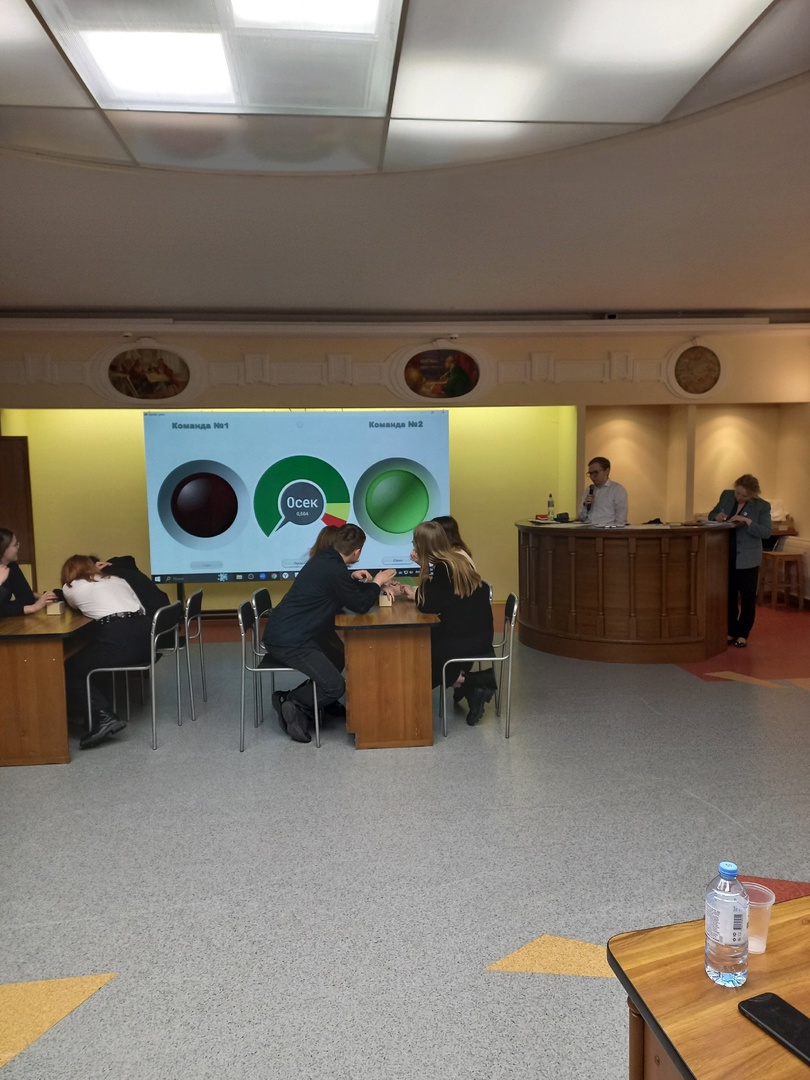 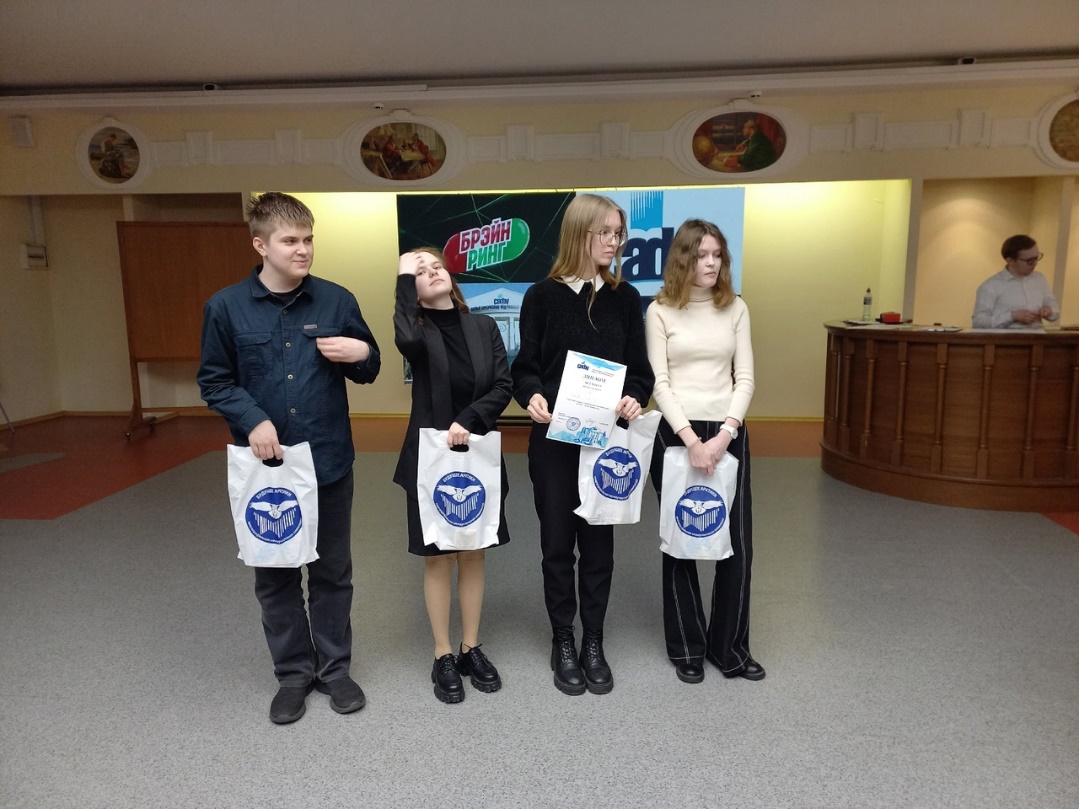 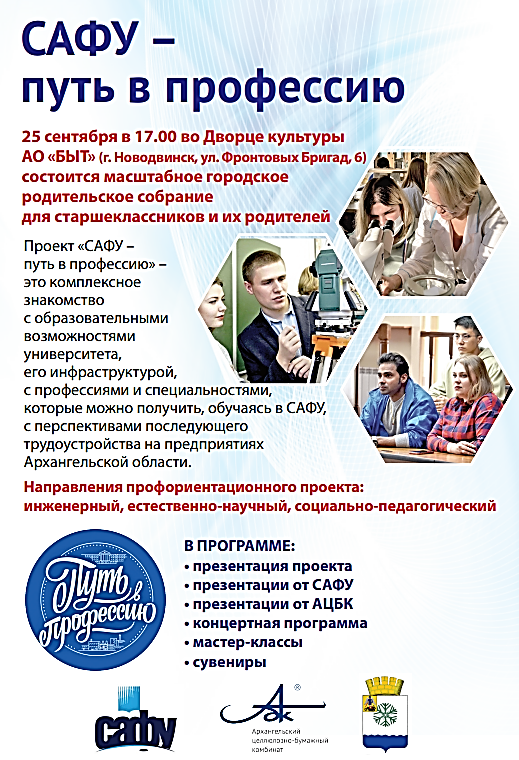 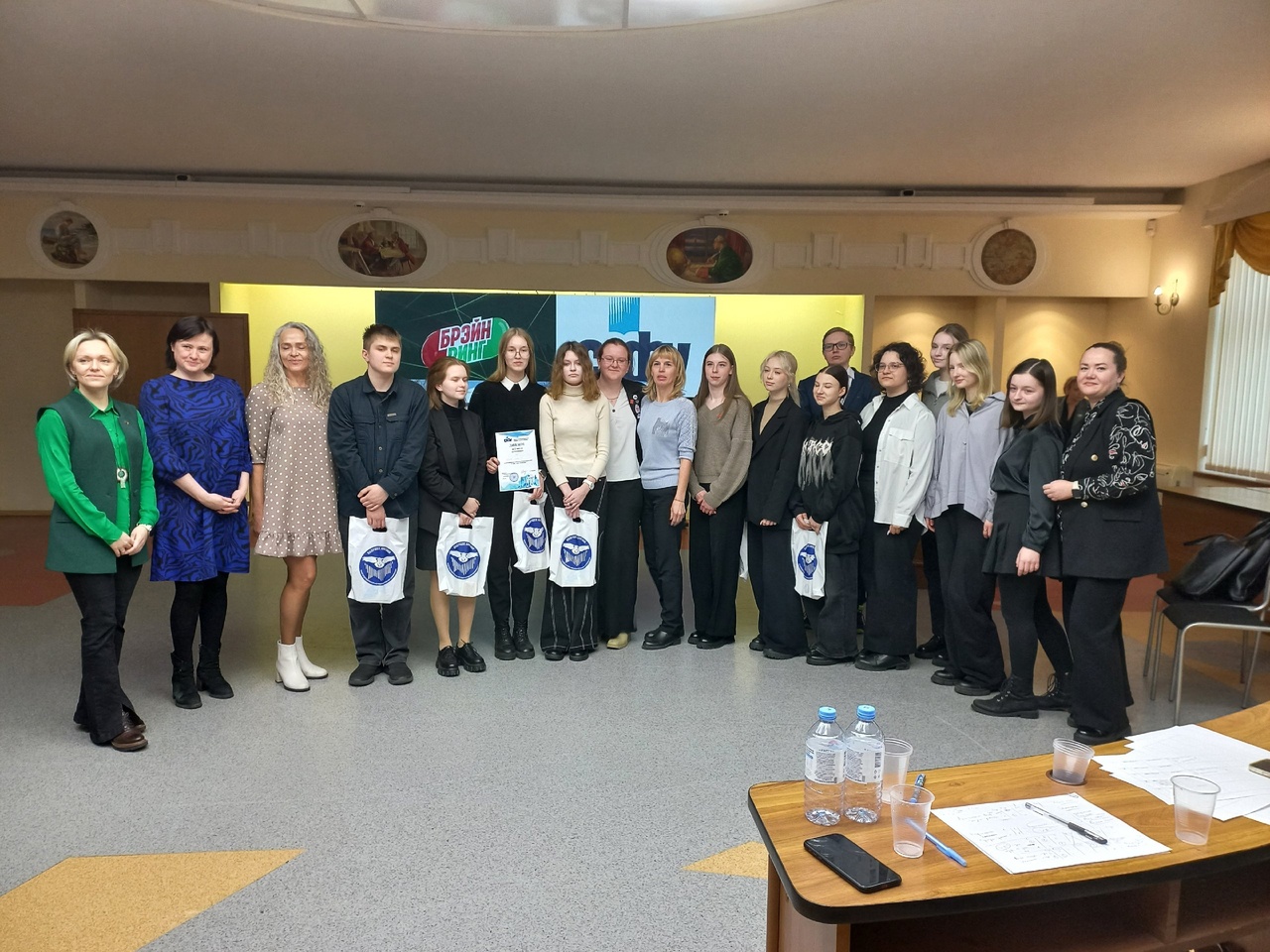 Этапы:
I: отборочный (игра «Что? Где? Когда?»)
II: 1/4 финала (8 команд). 
III: 1/2 финала (4 команды). 
IV: Битва Титанов
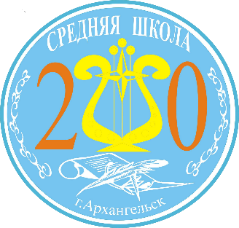 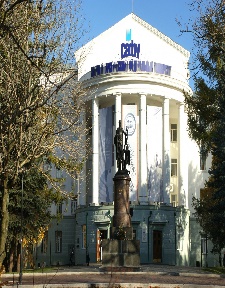 Единое городское родительское собрание 
«Об особенностях целевого обучения»
Дата: 30 марта 2023 года
Место проведения: САФУ имени М.В. Ломоносова
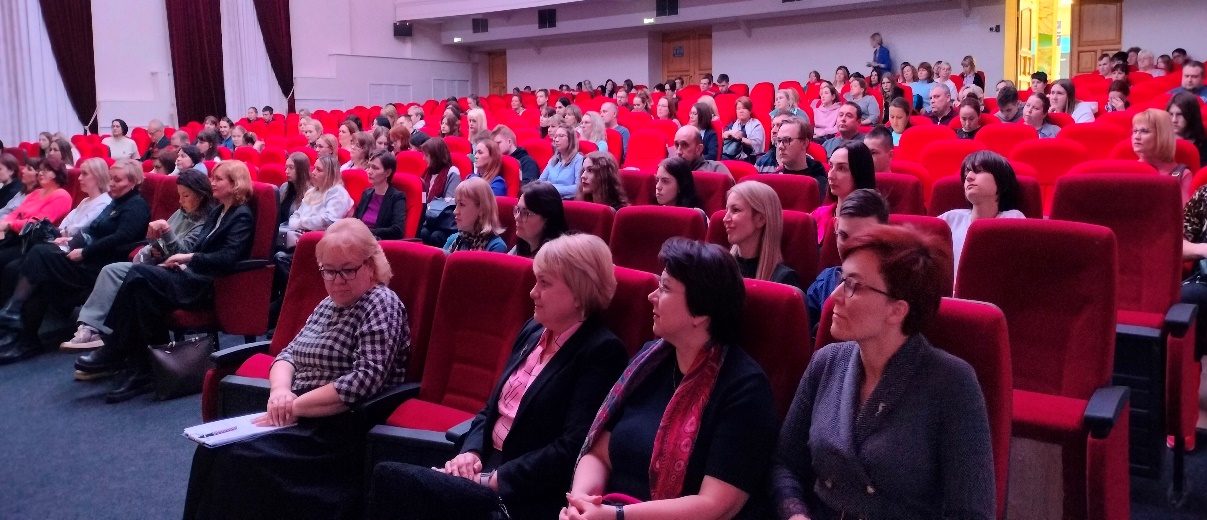 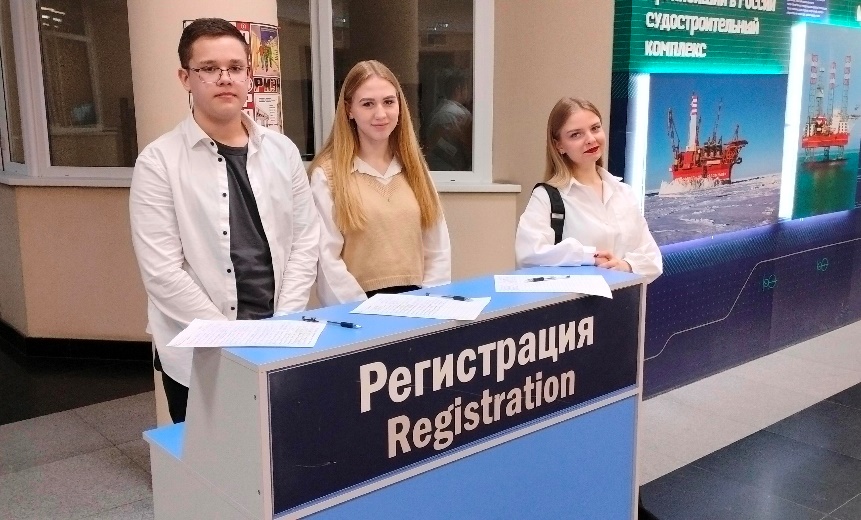 Участники: более 170 родителей (законных представителей), учащихся 9-11 классов, руководящих и педагогических работников из 32 образовательных организаций Архангельска и Северодвинска

Тематика выступлений: 
«Система высшего образования в РФ»
«Особенности поступления в САФУ имени М.В. Ломоносова. Целевое обучение»
«Алгоритм действий выпускника при поступлении в высшие и средние учебные заведения       по целевому направлению»
«О выборе профессии и престиже психолого-педагогических специальностей»
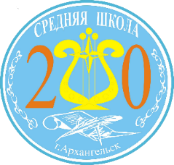 Статистика поступления ППК (выпуск 2024)
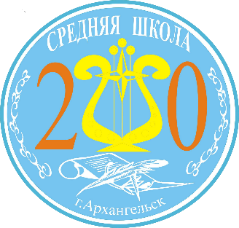 Список использованных источников
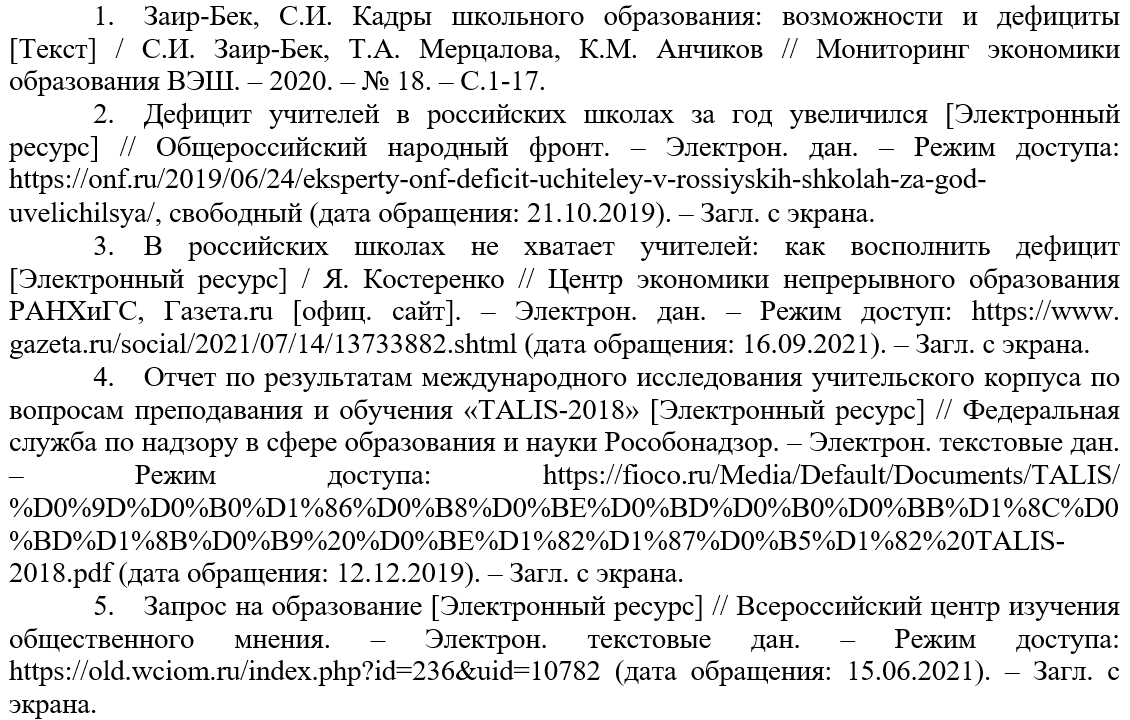 Из опыта работы МБОУ СШ № 20
в рамках проекта «САФУ – путь в профессию»
Лозиняк Юлия Сергеевна
Директор МБОУ СШ №20 г. Архангельска
direktor@schooltwenty.ru
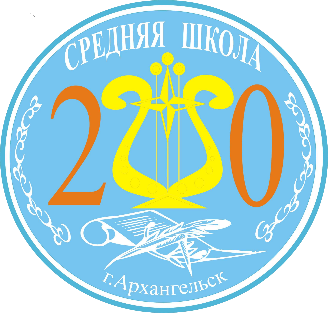 Архангельск
2024